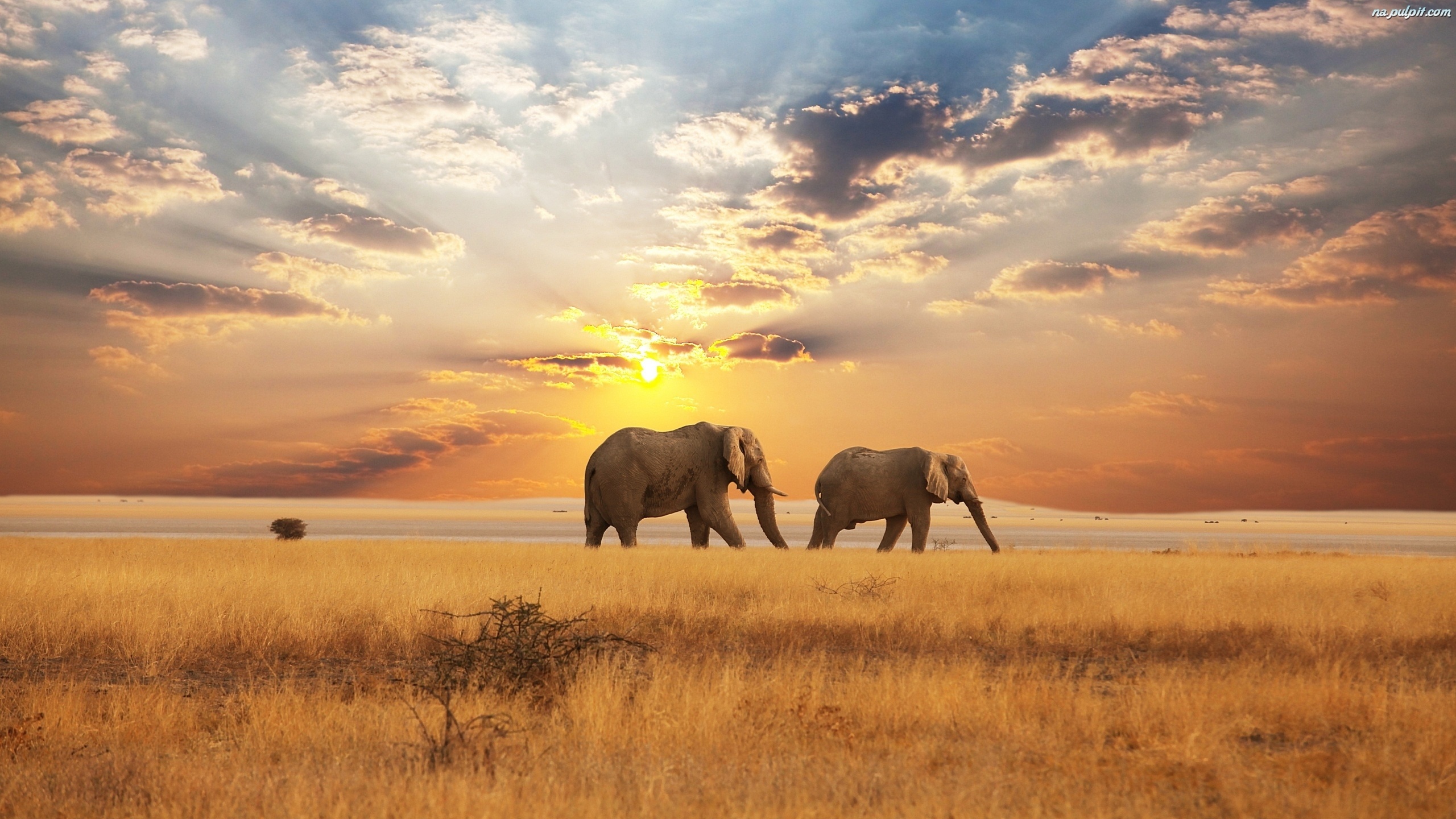 RAZEM Z FILIPEM DLA AFRYKI
ek
Gimnazjum nr 2 im. Jana Kochanowskiego w Zgierzu z Oddziałami Dwujęzycznymi wspomaga swojego absolwenta w zbiórce funduszy na sprzęt medyczny przed wyprawą do Szpitala w Katondwe (Zambia)
SPIS TREŚCI
WOLONTARIAT W NASZYM GIMNAZJUM 
 KILKA SŁÓW O FILIPIE 
 POMOC SZKOŁY  W ZBIÓRCE FUNDUSZY 
  FOTOREPORTAŻ Z AKCJI
 PRZYGOTOWANIA I DZIAŁANIA
 ŚPIEW I TANIEC
 EFEKTY ZBIÓRKI
 SZPITAL W KATONDWE
 FILIP JUŻ W KATONDWE
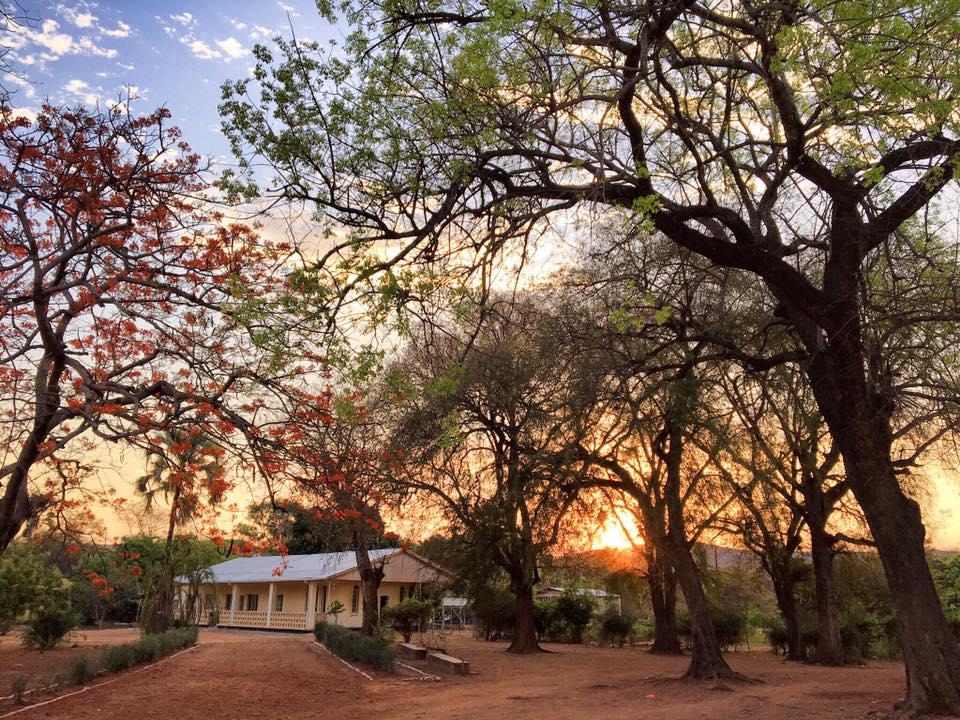 WOLONTARIAT W NASZYM GIMNAZJUM
Od wielu lat nasza szkoła angażuje się w wolontariat. Każdego roku braliśmy udział w wielu akcjach  charytatywnych takich jak:
  „Prezent pod choinkę”
  „Szlachetna paczka”
  „Dziewczynka z zapałkami”
  „Wielka Orkiestra Świątecznej Pomocy’’
  Zbiórka funduszy na działalność łódzkiego hospicjum, na zwierzęta w schronisku Medor
  Imprezy dla emerytów, dla  chorych, dla dzieci z przedszkola
  Kwesta na renowację pomników organizowana na Starym Cmentarzu w Zgierzu
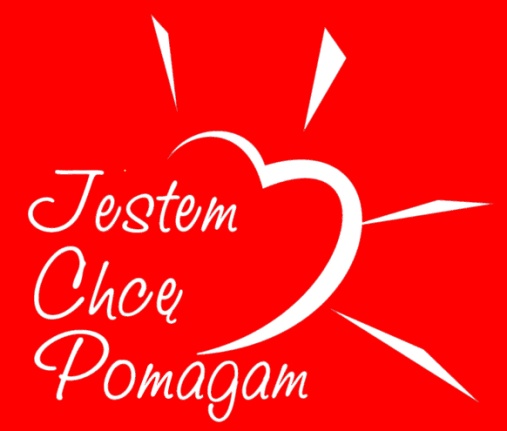 Nasi absolwenci kontynuują zaszczepioną w szkole ideę wolontariatu poza murami szkoły. 
Jeden z nich to Filip Styrzyński.
My- szkoła, staramy się ich wspierać.
KILKA SŁÓW O FILIPIE
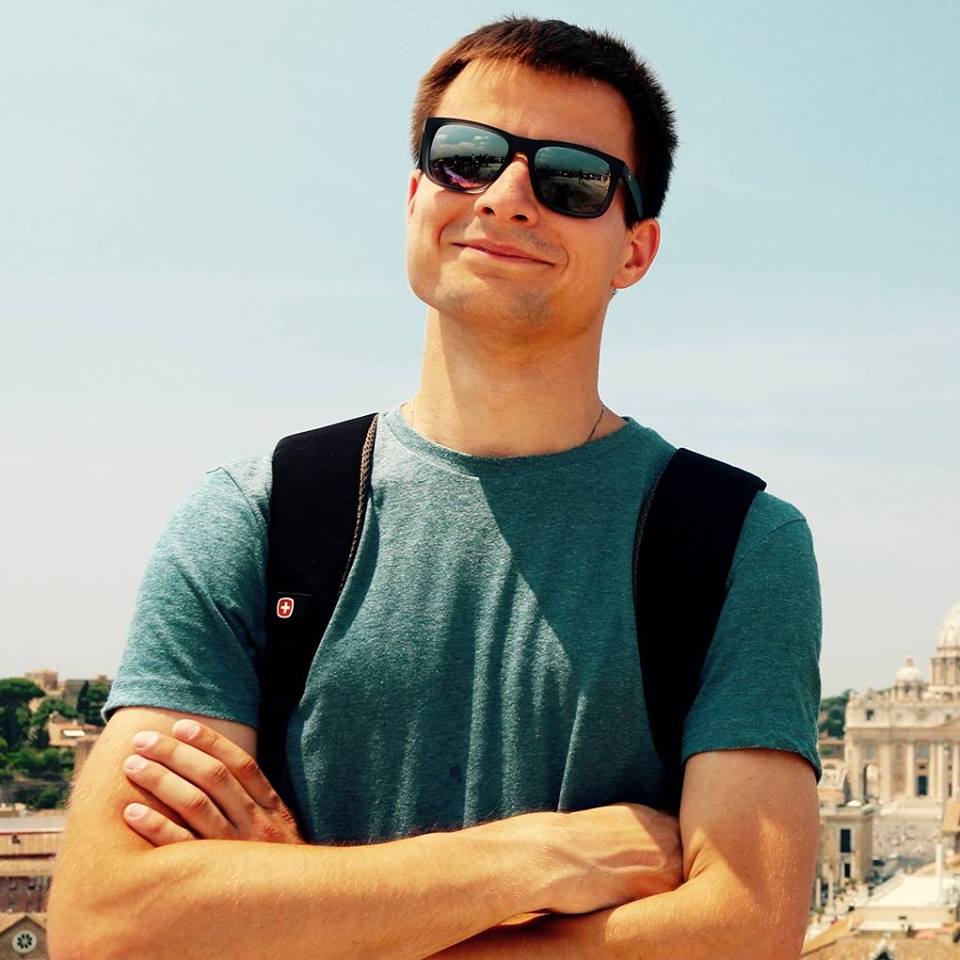 Filip Styrzyński to absolwent rocznika 2005/2006 naszego gimnazjum. Naukę kontynuował w I LO Łodzi, a następnie na Uniwersytecie Medycznym, na Wydziale Lekarskim w Łodzi. Jako młody lekarz postanowił wyruszyć z misją do szpitala w Katondwe , żeby pomagać. Zorganizował zbiórkę pieniędzy na wsparcie szpitala w Zambii. Chciał zawieźć tam sprzęt medyczny, zapas leków, narzędzia chirurgiczne, materiały medyczne i opatrunki.
Filip Styrzyński
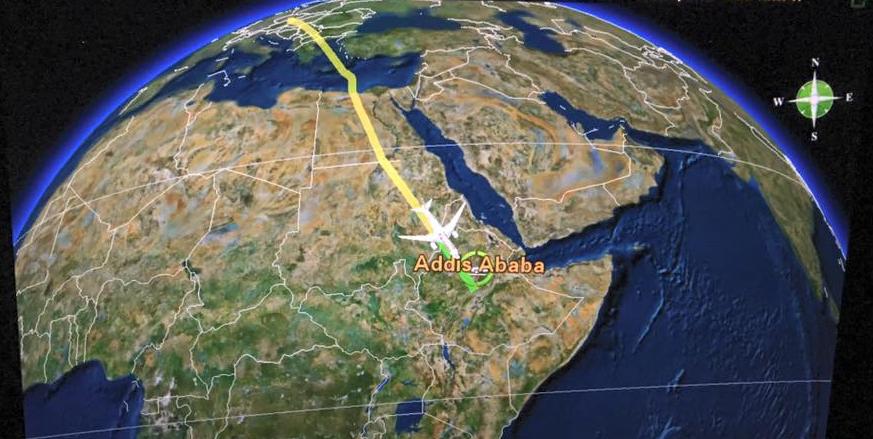 Odległość  z Warszawy do Zambii to 7 308 km
POMOC SZKOŁY W ZBIÓRCE FUNDUSZY
Jedna z klas trzecich (IIIA), wraz z nauczycielami zorganizowała Dzień Afrykański. W tym dniu Filip był honorowym gościem naszej szkoły. Przedstawił uczniom i zaproszonym gościom cel i przebieg planowanej wyprawy. Opowieści wzbogacone były prezentacją, w tle płynęła afrykańska muzyka. Nasz gość cierpliwie odpowiadał na wiele pytań.
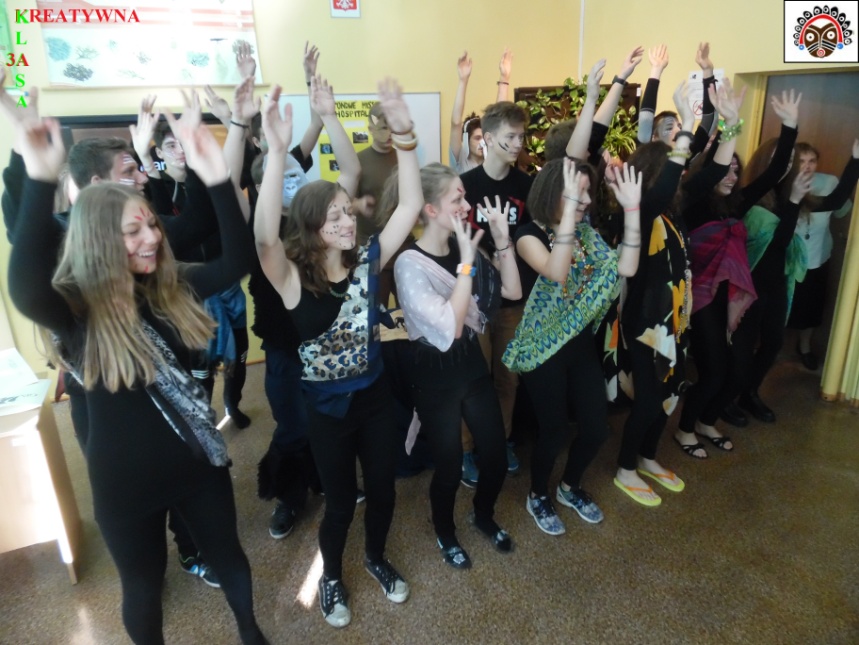 Migawki ze spotkania
FOTOREPORTAŻ Z AKCJI
Uczniowie całej szkoły uczestniczyli w działaniach na rzecz afrykańskiej misji. Każda klasa upiekła ciasto, uczniowie przygotowali prace plastyczne, maski, talizmany i ozdoby afrykańskie.
Dochód ze sprzedaży przeznaczony był na jeden cel  - „Mission…Possible! Pomagam Katondwe”
zdjęcia
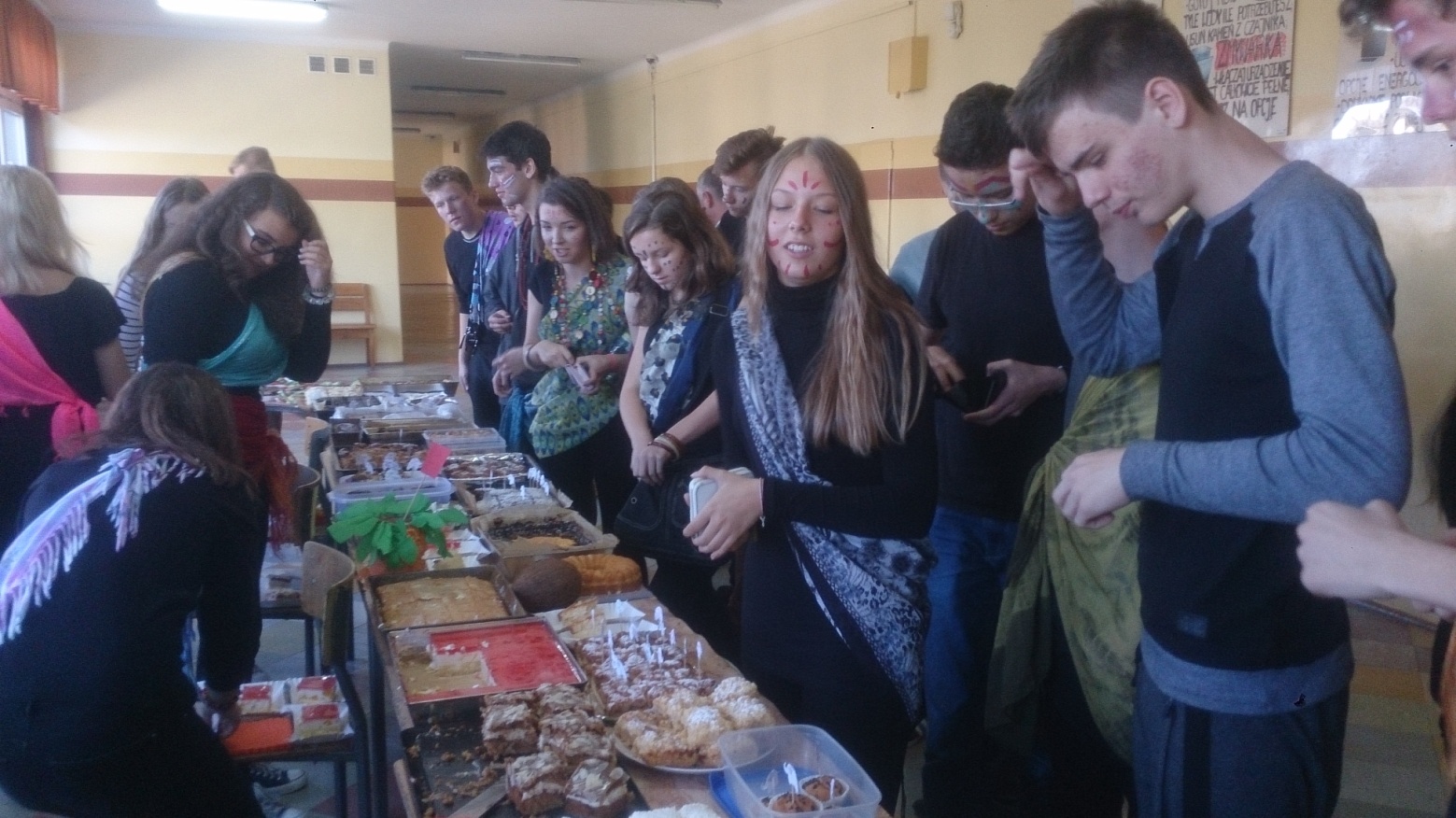 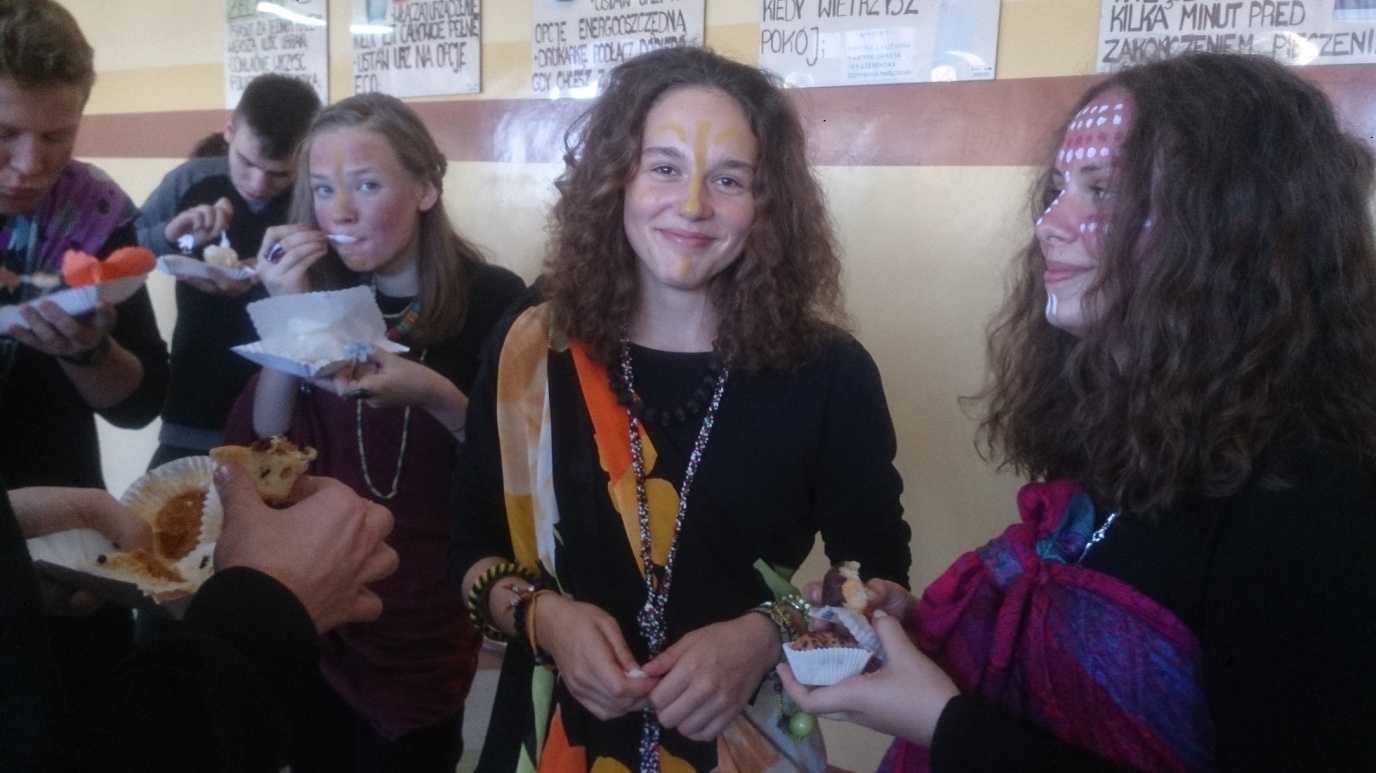 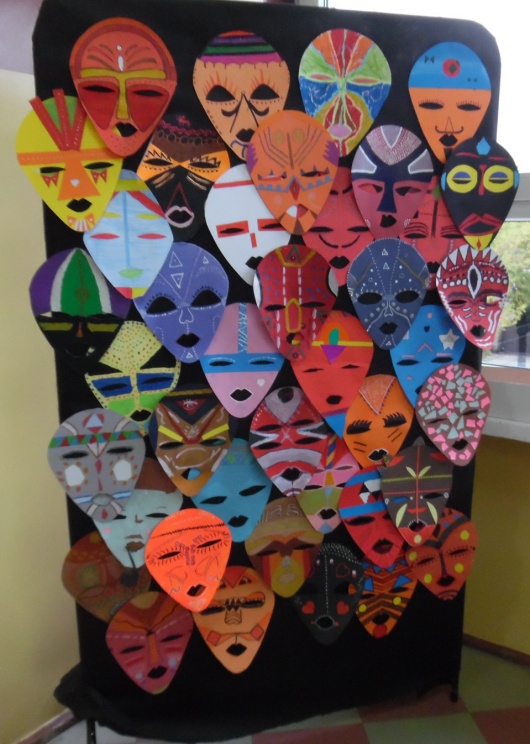 FOTOREPORTAŻ Z AKCJI
PRZYGOTOWANIA I DZIAŁANIA
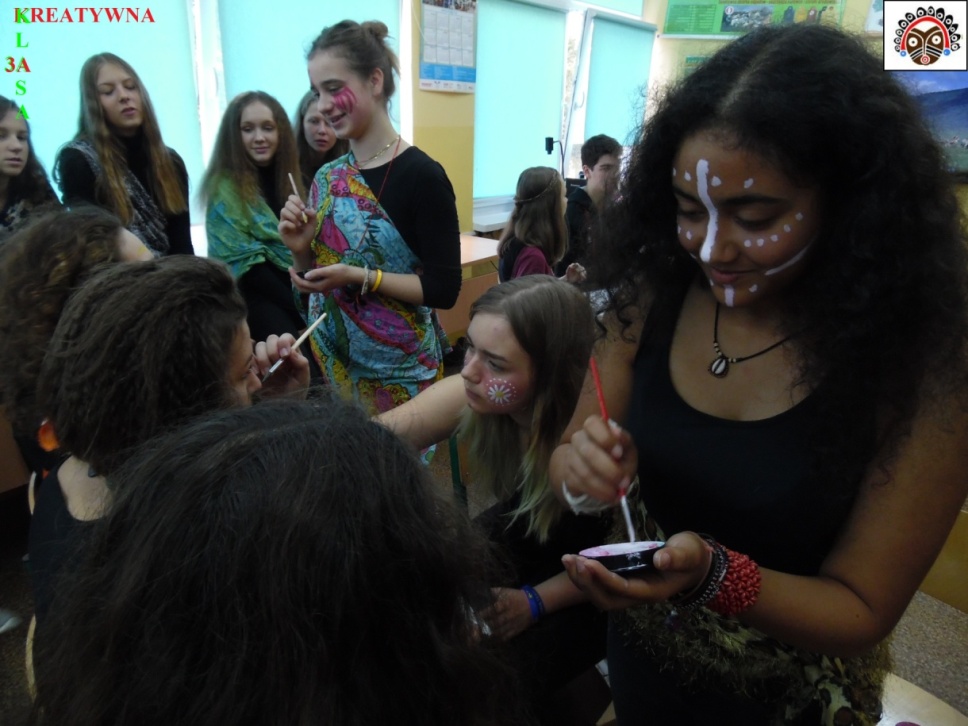 Uczniowie prowadzący spotkanie starannie przygotowali się do tego dnia.
Odpowiedni klimat stworzyli poprzez  barwne stroje, maski i egzotycznie pomalowane twarze.
ŚPIWE I TANIEC W RYTM TAM-TAMÓW
EFEKTZBIÓRKI
Szkoła zebrała w tym dniu prawie 800 złotych. Efekt całej akcji, w której mieliśmy przyjemność brać udział przeszedł najśmielsze oczekiwania, włączył się nawet sam Papież Franciszek.
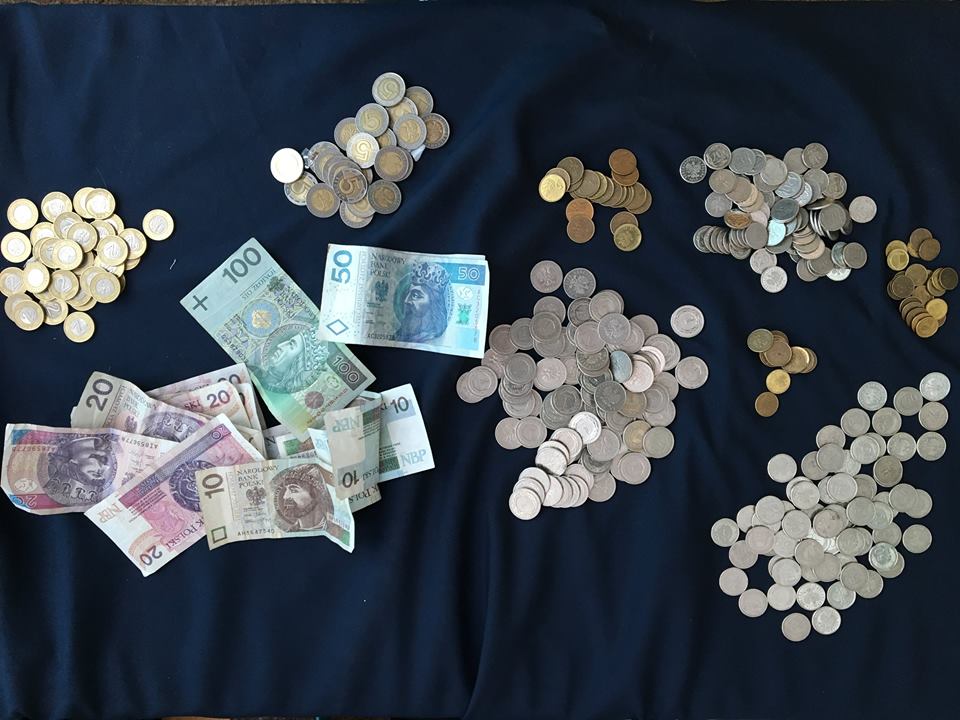 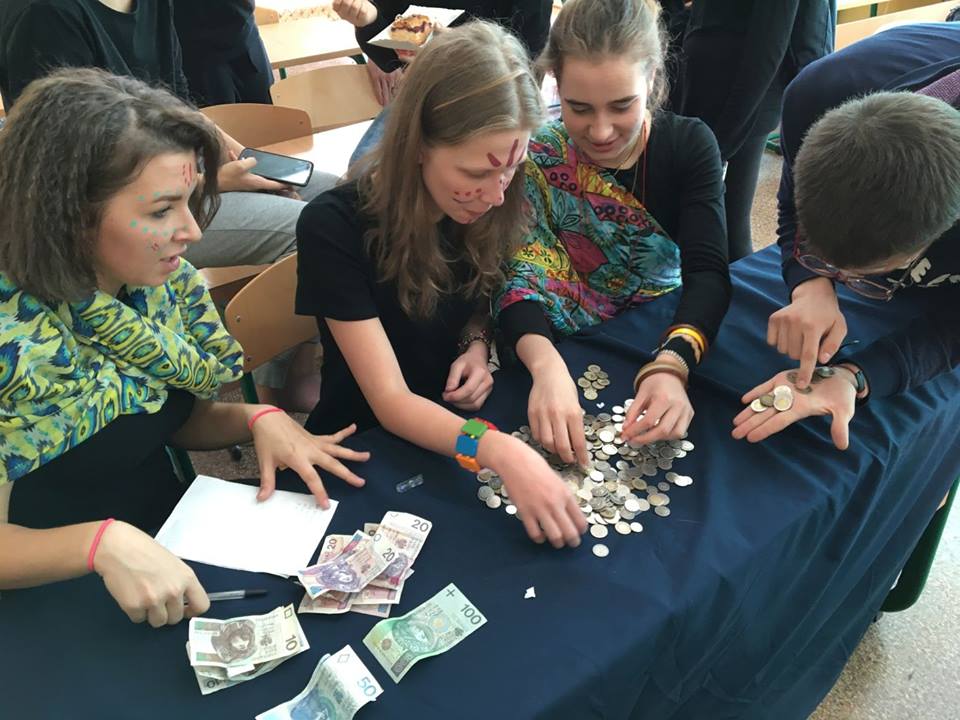 Liczenie zebranych pieniędzy
Zebrane pieniądze
SZPITAL W KATONDWE
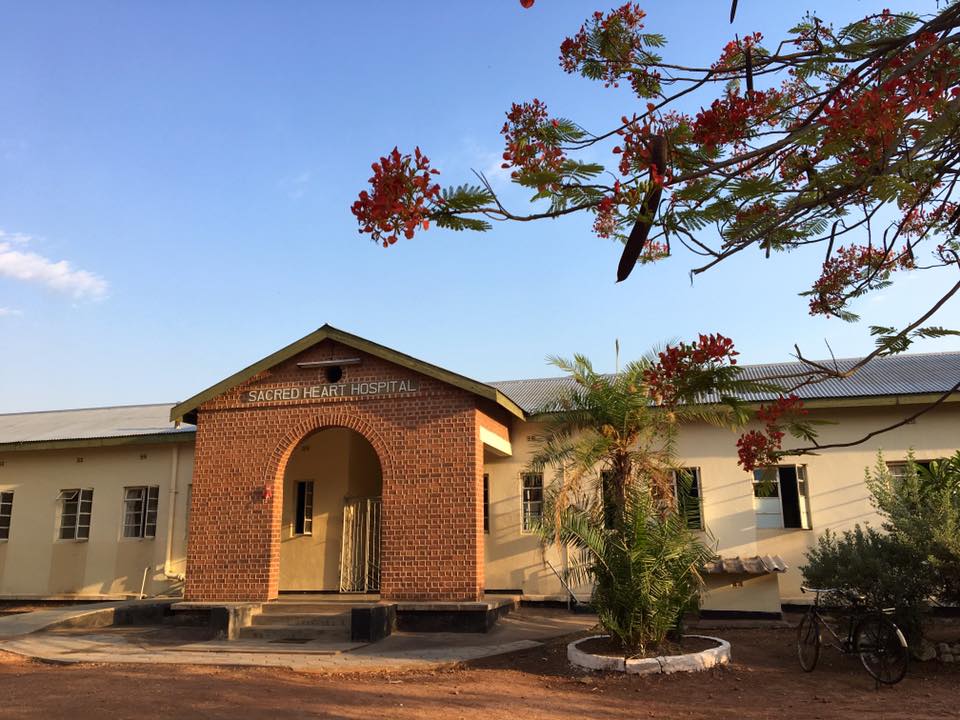 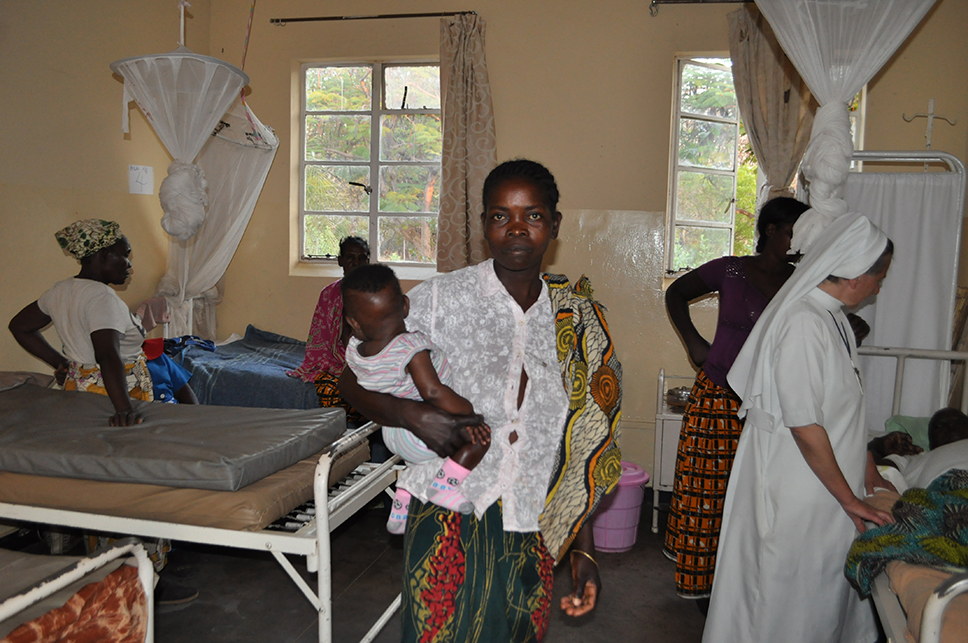 Wejście do szpitala w Katondwe
Jedna z sal szpitalnych
W szpitalu panują trudne warunki. Brakuje  tam podstawowej aparatury np. USG i wielu innych urządzeń niezbędnych do badania np. kobiet w ciąży.  Pracują tam Siostry Polki  wraz z Siostrami Zambijkami oraz personelem świeckim.
FILIP JUŻW KATONDWE
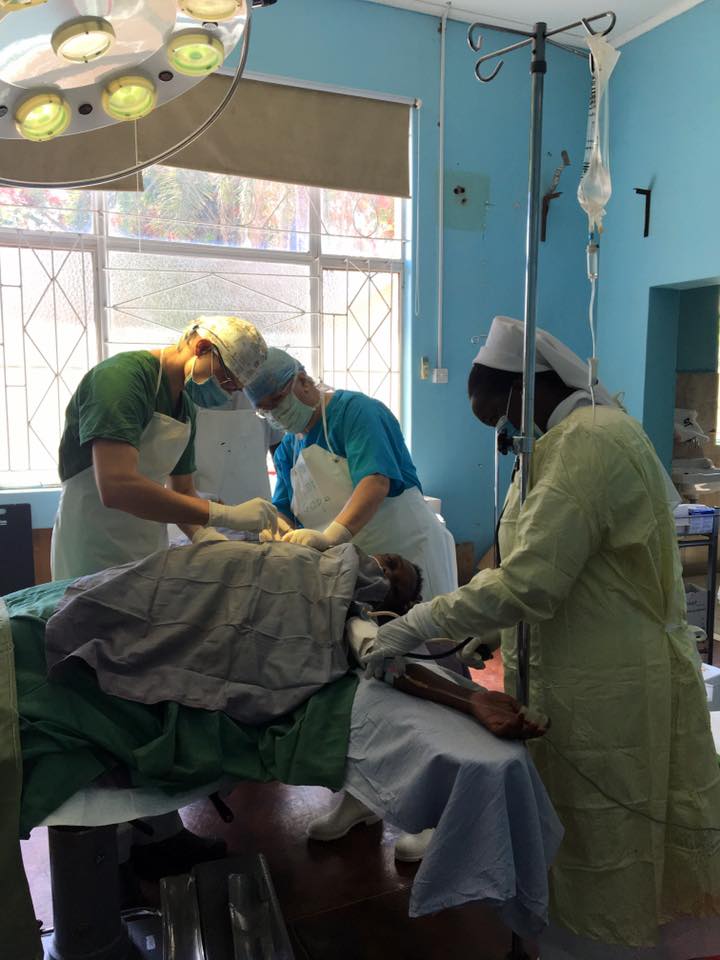 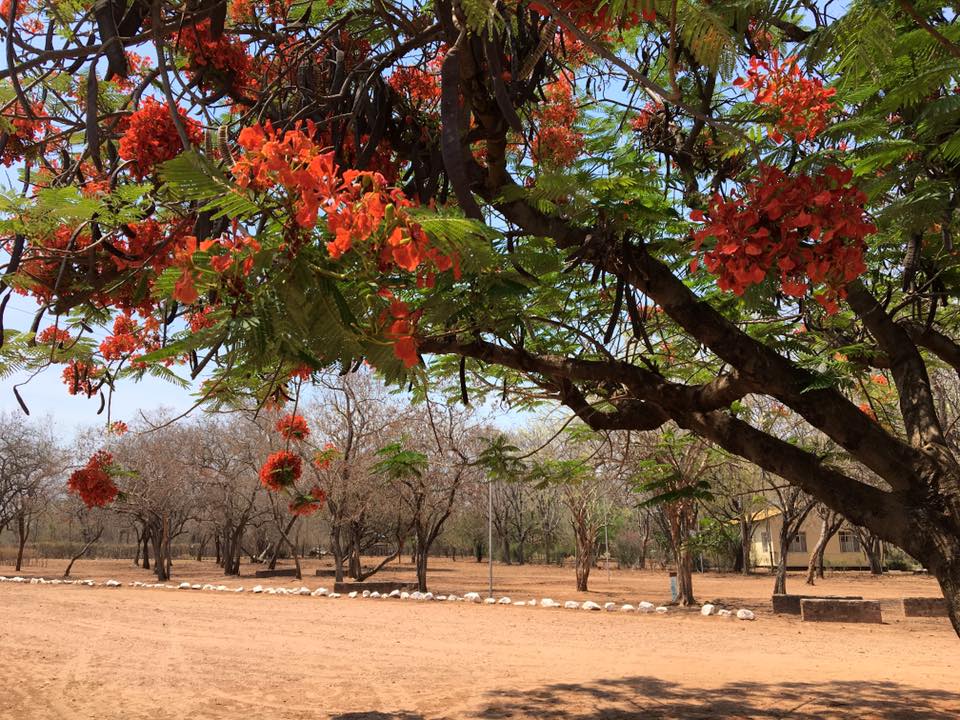 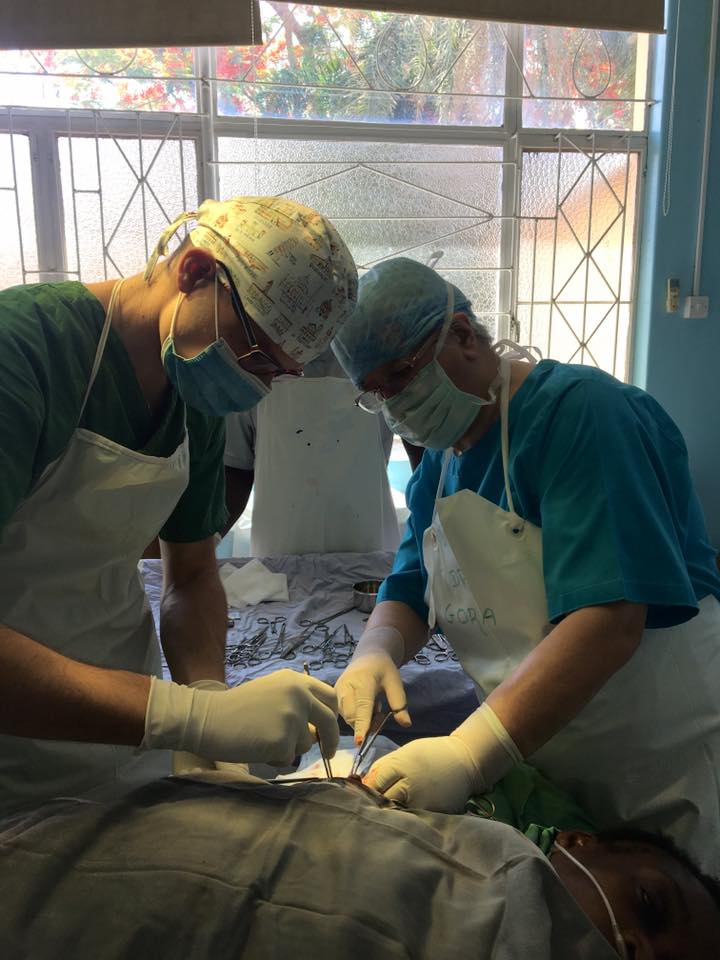 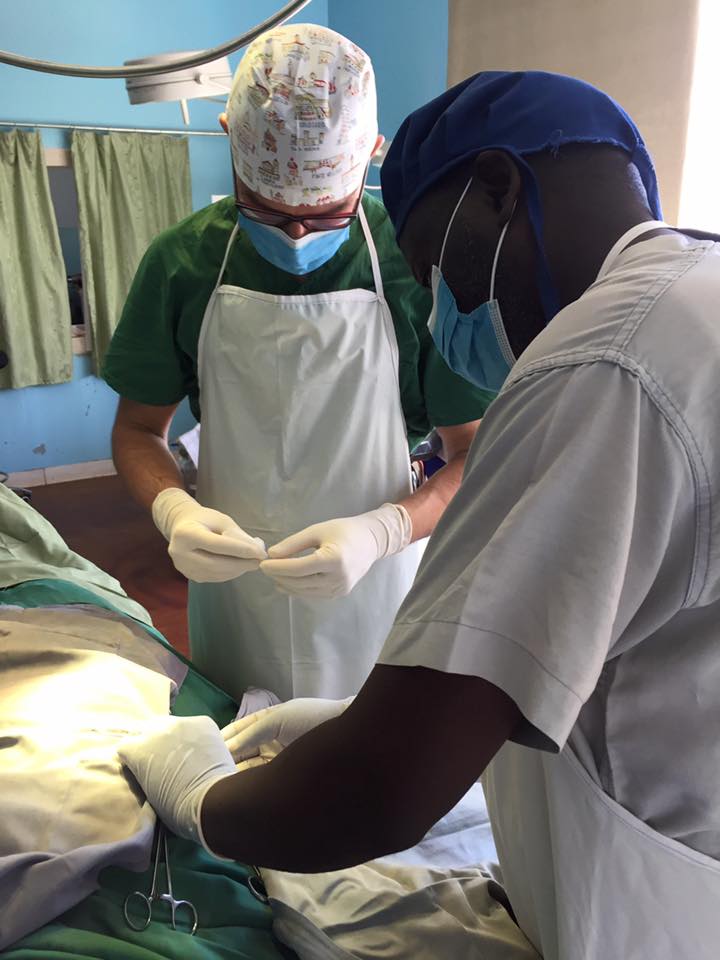 Z przyjemnością czytamy reportaże z codziennej pracy Filipa, który do Zambii zawiózł więcej niż początkowo planował.
Sala operacyjna wzbogaciła się o niezbędny sprzęt medyczny.
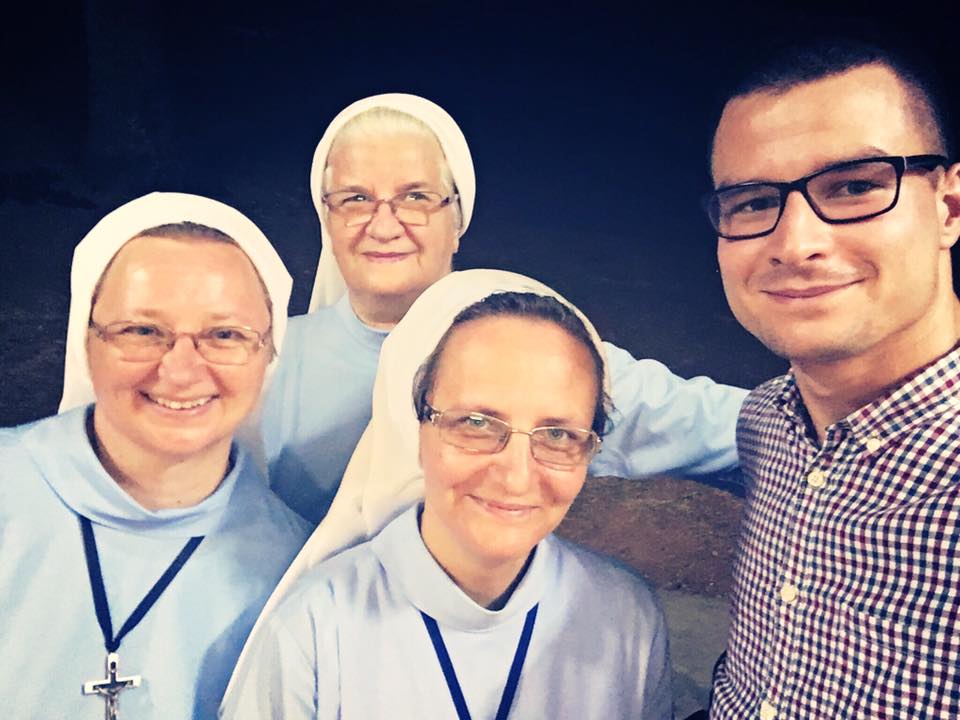 Filip z polskimi siostrami pracującymi w szpitalu w Katondwe